1st   lecture
 THE MAIN PRIORITIES   IN WORK  WITH  ERI 1. RIGHT SITE   OR  LEFT  SITE ?    The PRIORITY is  the  RIGHT SITE.   It  represents  the Automatic  algorithm - offered by  ERI judgments 2, Compensation  involves  max 27 markers. Less markers  higher  efficiency      3. The  SOMATIC  indexes:  +   / The  PSYCHOSOMATIC indexes:  -+100-100and   THEIR  COMBINATORIAL  POSSIBILITIES AND  RESULTS - MEANING   The Average  and  good  status of Analysed  systems:  between -50  and +50. The  optimal values  are  +10/-10 -  and  it  means  psycho - somatic  balance.
4. The  Information  -  when  we are  using  the  Markers   for  the  following Analysing  or  for  the  Compensation is:  -100  and + 100				Psxchosomatic: -100Somato-psychic: +100————————————-LEFT  SIDE: 1st  Line:   Psychosomatic and Somatic Issues:When  higher Absolute  Value of  Somatic Index:  +:  + 100:   we go  to Somatic  parts of analyses:     LEVEL /   Left side:  ECMTOXINS and Patogensetc  .. all relevant  functions and information When  higher Absolute  Value of  Psychosomatic Index:  - :   -100:We  check on Left  side: Psychological  Defence  MechanismPsychological Loads  or  Necroses, Stress  etc
When  higher Absolute  Value of  Psychosomatic Index:  + :   +100:We  check on Left  side: Psychological Characteristics  /anything   connected to  Characteristic  issue  of  Organism/  Another  specific  Functions  with   Marker    Index:  -   Functions of brain:  Induction Program  -100                                  Optimal Activity of the Brain: -100Combinatorial indexes:   Low  energy  in  C joints or Complexes: -100 Higher  energy  +100    =    all  those in  Orrange zones are  subject of  compensation   /how… and when../Jurgs:  -100     BUT:Degenerative  Jurgs: +100AND:Acupuncture:   +100  or -100ORCombinatorial  Centers   +100  or -100  /from the bottom/
5.  Colours in ERI and   their  Priorities We mostly  care about  ORANGE  ZONES:  UPPER  ORRANGE zone   is  a PRIORITY. If there is  not  Upper  Orrange  Zone - then  last ONE in LOWER  Orrange  ZoneIf there is not  Orrange  Zone   at all, but only  GREEN and  YELLOW, the  we  check the  GREEN. If there is  only   YELLOW,  then we check YELLOW.BUT:   We  Compensate  only   ORANGE  Zone  /or  White/. Never GREEN, YELLOW or RED.
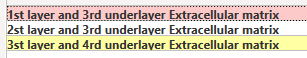 Priority: Yellow  for   further  analyses
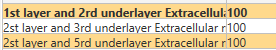 Upper Orrange Zone  /UOZ/  for  Compensation  /C/or Analysing /A/
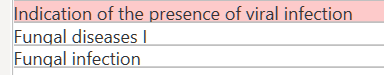 Upper White Zone  for C or  A
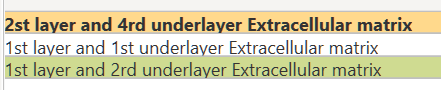 UOZ  for  C  or A
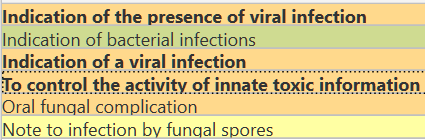 UOZ /even though all of them are saying the same,  huge Viral infection/
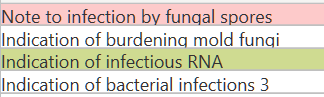 Green Zone  for  A
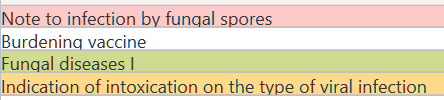 Low Orrange Zone   for  C or A /depending of  which ERI program  is used/
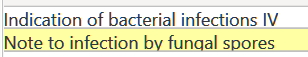 Yellow Zone for A
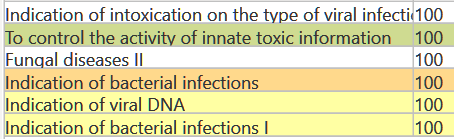 Low Orrange  Zone  for  C or  A /depending on  which ERI program is used/
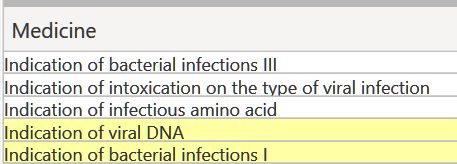 Lower Yellow  Zone  for  A
When  we use  HIGHER  level of ERI programs   for  aetiology we   open  equivalent   Category  /Bacteria, Fungus,  Viruses/ and  we    Compensate  always  the Marker closest to  GREEN ZONE  from the  UOZ,  and  we can also  move it  to  LEVEL  and   find  an ALLOPathy, Homeopathy or   another way  of Treatment. 

We can also move GREEN  market instead of  lower Orrange one to   LEVEL and find  a Treatment  from the Left side  offer.
 
 
In Pathogens  we choose   for  Compensation  only Upper Orrange  Zone - the market closest to   the  Green  zone.  It will   fix  all upper  markers as well.
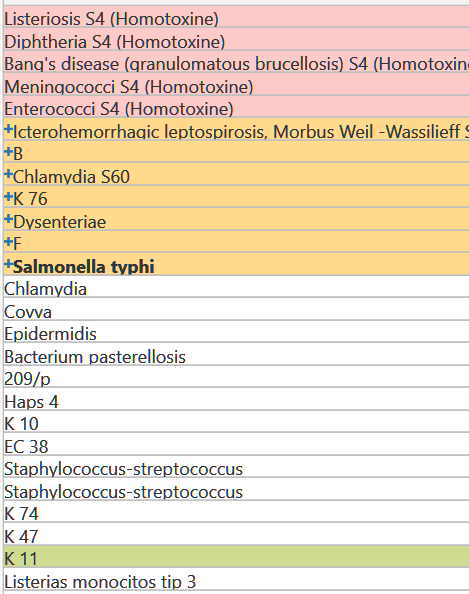 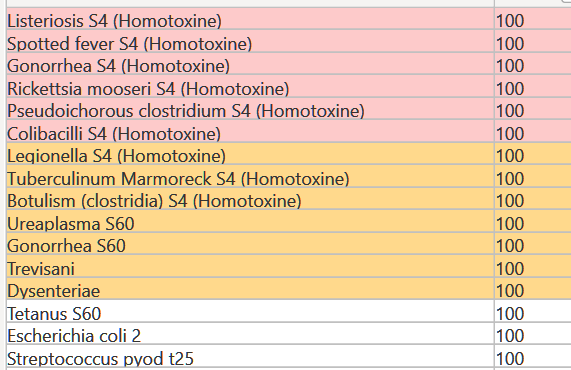 Important:
 
We  always   Compensate:     +100   or  - 100    from   Lower  Bottom of  Upper Orrange  Zone 
/in cases    Lower Bottom Marker   from  Lower  Orrange    Zone/
 
We never   compensate  from  Green Zone , Yellow Zone or  Red Zone
We can only    put  onto  LEVEL   - if  Markers  from those  Zones.
 
6. ECM  - Extracellular  Matrix  and  its meaning 
 
There  are  3  Major  Zones:
 
ECM 1 -  Cardio / Blood  circulation
ECM 2 -  Lymphatic circulation
ECM 3 -  Nerves 
 
3 Layers   of the   Extracellular   Matrix  can  open more   infos  about the   status of the  Organism and  main  cores  of  possible .
 
Additional  Information:
 
If  we are in Nerve and   we   get  3rd  layer  of ECM:  We  put   for   Compensation  /C/ MYELIN.
 
If   we  are in Cardio Structures and we get  ECM  1 /Blood/ we put  for  C  only  this Layer.  It is  like a   marker.
7. INDEXES  
 
When  we do Analyses of  the Organs we check the Index   characteristics: 1, 2  or  No  index. 
 
If there is  Index  1 or 2   we usually  check on the Left side:
psychological reactions  
alkanility/acidity
ECM 
etc.
 
If  there is   INDEX 2,  we  ALWAYS   go   to  aetiology and  check it  for the   whole  organ /we don't  need to   find in ECM/
 
If    we get  MARKER  without  any INDEX /1,2 or  so/   we  go   to  PSYCHO-NEURO-IMUNO-ENDOCRINE-S.   And  we  check and put  into  C : BASE  ORGANS, HORMONES, NEUROPEPTIDES.
TOXICITY

To  check  the   Toxicity, We  always  start  with  TOXINs A PATOGENs. 
And we start  with a  Food Chain fro  its  TOP:

/BOTTOM/ Viruses  —— Fungus —— Bacteria ——High Fungus ——Helminths /TOP/
 
 
 





Then    when there is  no  INDICATION  of  anything  we can     continue    with the 
ETIOLOGIC Disturbance  and  check  there.
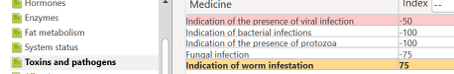 9. LEVEL   -   Combination of  Right and Left side /Level/Domain/

Whatever  we  find  in  Unbalance  we  can move  to  the Right side  - by  
“going on” “Level” 
and   this is the   uniqueness  of ERI .. it gives    us a  possibility  to  check  a specific   organ,  symptom, reaction  from many  different  angles. 
In TOXIC department  -  we  ca  find   the most efficient   Allopathy or  Homeopathy for  a certain pathogen.

 
10.  Allopathy :
The  lower   +100 in  orange  or  even in Yellow - better efficiency 
/if there is  not ORANGE or YELLOW, we take  GREEN /
 
How  to     find  the  Proper  Allopathy:
The most  efficient is   always  the one   in the Lowest  Zone. Yellow 100, or  LOZ 100  etc..  We choose  the   Green Lower marker  or  Lower Orrange  market  from the UOZ  to   the LEVEL /L/ on the Right Side /RS/ and   we  try to  find an ALLOPATHY or another  treatment   from the Left Side /LS/
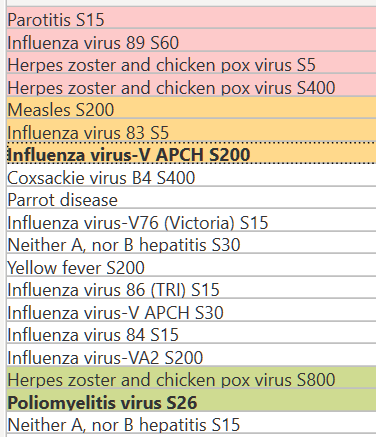 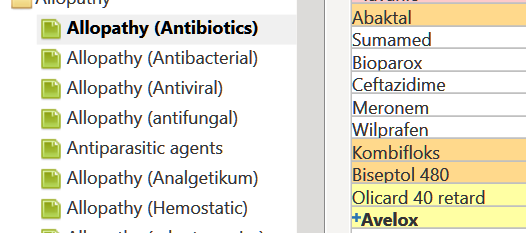 yellow 100
Homeopathy 

We take  FIRST  WHITE  100 marker   just  below the Upper  Orange zone. This   is  the  most  efficient. 
Info about:   Stabilisation  
 
We   use   a  STABILISATION only   when the PATIENT is  BLOCKED.
This   is  shown  by markers  and  their  uncontrollable and chaotic  movements, leading to   stopping h  of the   Compensation therapy.
 
In this case   we  use  it for 3  mins. Then  we with off the Program and we Restart  again  with a New  Diagnoses  and Compensation.
 
Always check the MANUAL .
You can   find  it  in INFOS - The right upper   Window  on ERI Its highly  recommended  to study  it or   check  anything  you might  need to know.
 
There  is  always a  RULE: 50-50!
We can  rely  on: 50%   up to 100% of  judgement  ONLY by  ERI analyses 

BUT
We have to take  into   consideration  also a Patient's Feelings, problems and difficulties  and make  them to be analysed  by  ERI. This is another  50% up to 100%. 
  
The  END